MSP
CARTE DE CONTROLE
I - INTRODUCTION
PROGRAMME
INTRODUCTION 
La loi normale
Approche SHEWHART
Comment vérifier la normalité d’un échantillon

MAITRISE STATISTIQUE DES PROCESSUS
MSP ?
Limites d’un processus
La capabilité 

CARTE DE CONTRÔLE 
moyenne / 
mesures (moyenne et étendu)  
par attribue
Exercices
Interprétation de la carte de contrôle
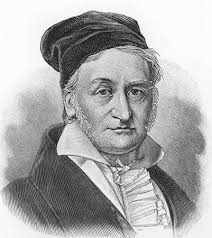 1 - LA LOI NORMALE
Loi normale
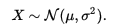 3s
99,7%
2s
95,4%
_
_
_
x
x
x
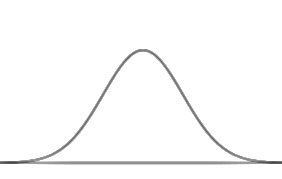 Partie relative des résultats
Mesures d’une distribution normale
F
r
é
q
u
e
n
c
e
Mesures
Mesures d’une distribution normale
Mesures d’une distribution normale
Mode
Moyenne
Médiane
F
r
é
q
u
e
n
c
e
Mesures
Symboles utilisés
∑  = somme

n  =nombre de mesures

x1 - xn = toutes les mesures 1 à n
__ 
 X  représente la moyenne 

σ (sigma : s) représente l’écart type 

R : Etendue

T : Dispersion
Calcul de la moyenne
X  = Moyenne
X1 = Première mesure
X2 = Seconde mesure
Xn = Dernière mesure
n = Nombre total de mesures
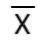 Ecart type
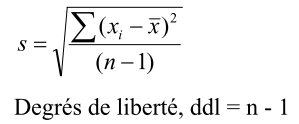 Ecart type :  ( sigma : s )
X
Courbe convexe
Courbe concave
δ et s
Etendue et dipersion
En relation avec l’histogramme
R
A ne pas confondre
Etendue: valeur mesurée maxi - valeur mesurée mini   ou  :   x maxi - x mini
Dispersion: elle peut être évaluée à 6,18  ( correspond à 99,98% d’une population distribuée suivant une loi normale ).
En relation avec la courbe de Gauss
14
Ecart type à partir de l’étendue
(n=2)
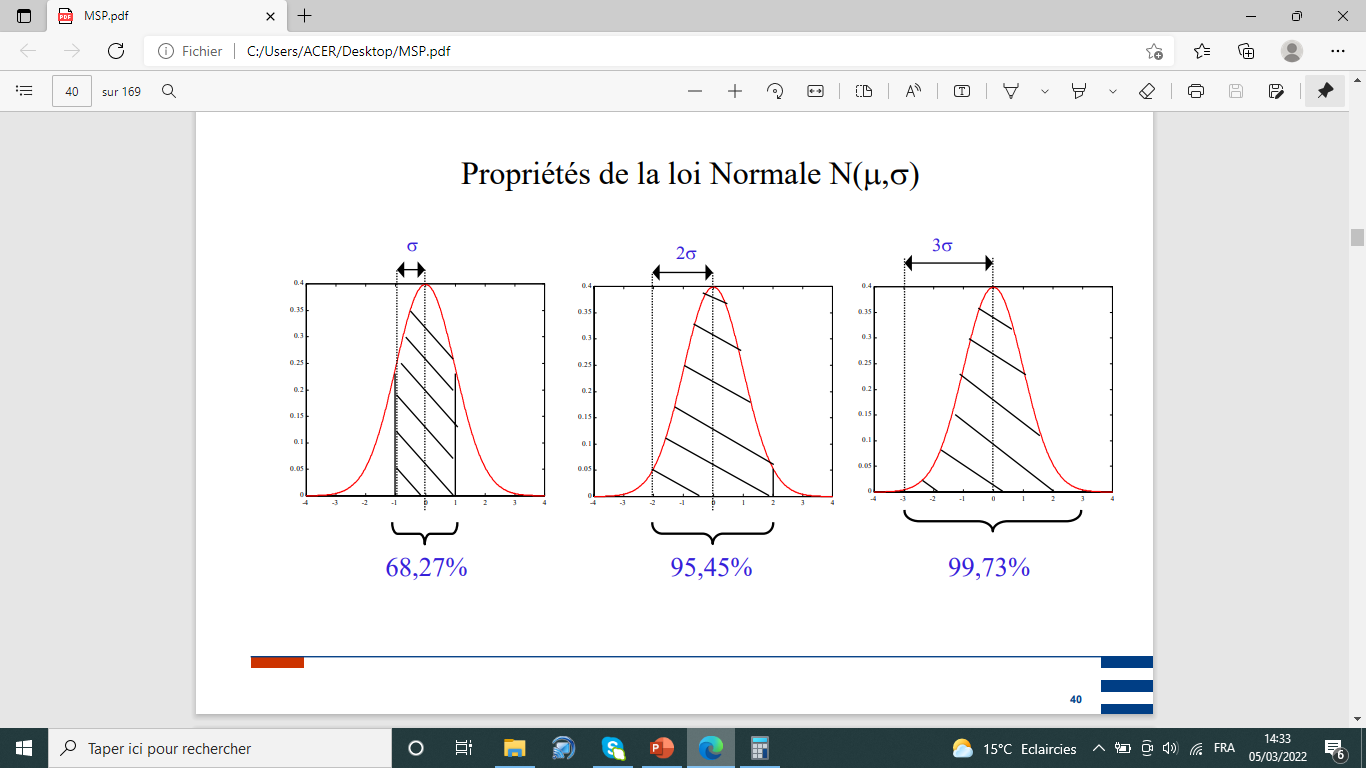 16
Niveau d’éxactitude
X
 1
 2
 3
 4
Environ 68% des individus sont compris dans l’intervalle         X   1 
Environ 95% des individus sont compris dans l’intervalle         X   2
Environ 99,8% des individus sont compris dans l’intervalle      X   3
Environ 99,99% des individus sont compris dans l’intervalle    X   4
Une entreprise X vérifie le diamètre d’une surface cylindrique coté 20
+ 0.05
- 0.08
EXERCICE N°1
Un opérateur prélève un lot de 40 pièces, il mesure à l’aide d’un micromètre (résolution = 0,01 mm) les 40 diamètres et trouvent les résultats suivants:
Elle veut connaître la représentation graphique de la distribution des pièces: il faut donc tracer l’histogramme
Formule: Nb de classes =   n
Méthode de tracé d’un histogramme
1: collecte des données:
Voir tableau précédent
2: calcul du nombre de classes
AN :Nb de classes =   40 = 6,32.
Arrondi à 7
3: calcul de l’étendue  R
Formule: valeur mesurée maxi - valeur mesurée mini
        ou  :   x maxi - x mini
AN : 20,04 - 19,93 = 0,11 mm
4: calcul de la largeur d’une classe
Formule: R / Nb de classes
   arrondir à un multiple de la résolution
AN : 0,11 / 7 = 0,015 arrondi à 0,02 mm
5: calcul de la valeur mini de la
     première classe
Formule: valeur mesurée mini - moitié de la résolution
     ou  :   x mini - 1/2 résolution
AN : 19,93 - (0,5 x 0,01) = 19,925 mm
19
6: Relever le nombre de valeurs par classe
tableau des résultats ( classes / fréquences )
fréquence
20
16
15
8
8
10
4
5
3
1
valeur
19,925
19,945
19,965
19,985
20,005
20,025
20,045
20,065
7: Tracé de l’histogramme
fréquence
Cote visée
20
Cote mini
Cote maxi
16
15
8
8
10
4
5
3
1
valeur
19,925
19,945
19,965
19,985
20,005
20,025
20,045
20,065
8: Tracer les caractéristiques de la cote
cote visée:  moyenne des  cotes maxi et mini
Cote maxi : tolérance supérieure
Cote mini : tolérance inférieure
n
formule: X = 1/n  xi
i=1
fréquence
X
Cote visée
20
Cote mini
Cote maxi
16
15
8
8
10
4
5
3
1
valeur
19,925
19,945
19,965
19,985
20,005
20,025
20,045
20,065
9: calcul de la moyenne des valeurs et tracé
10: tracé de la courbe de Gauss ( facultatif )
Constat
L’histogramme permet d’observer la répartition des valeurs mesurées par classes, par rapport à la moyenne.
La moyenne des valeurs doit être le plus prêt possible de la cible visée
L’allure générale doit correspondre à une courbe en cloche ou courbe de Gauss.
Pour ce dernier exemple on voit que les données semblent être distribués normalement. Cependant on voit que les points situés aux deux extrémités semblent dévier de la droite de Henry, ce qui laisse penser de la présence de valeurs aberrantes. Il serait judicieux de récolter plus de données et de refaire l’analyse.
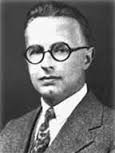 2- APPROCHE SHEWHART
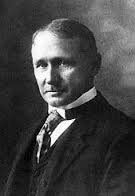 Frederick Winslow TAYLOR; ingénieur américain, promoteur le plus connu de l'organisation scientifique du travail et du management  scientifique. (1915)
Le postulat de Taylor : 
"les processus de production se répètent à  l'identique". 
Dans l'esprit de la théorie de Taylor, le contrôle industriel était une opération facile à réaliser, sans interaction avec les autres opérations.
27
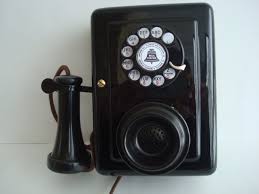 BELL TELEPHONE LABORATORIES 
( aujourd'hui AT&T )
WESTERN ELECTRIC Company.
LA QUALITE DU PROCESSUS DE PRODUCTION
1920 - La principale usine de Western Electric, à Hawthorne ( près de  Chicago ) employait 46000 personnes et produisait environ 10 millions de postes téléphoniques par an.

1924 - Constitution du département d'assurance qualité de l'usine 
de Hawthorne dont le but était d'optimiser la production en veillant à satisfaire les besoins des consommateurs. Aucune autre société au monde n'avait un département de ce genre.
Western Electric Company
J.M. Juran, qui s'intéressait à l'organisation et aux outils de management.  Il a conçu le principe de "80-20" fondé sur l'analyse Pareto et le principe de  la "percée managériale".
H.F. Dodge et H.G. Romig, qui s'intéressaient aux méthodes statistiques  de contrôle de réception des lots de produits.
W.A Shewhart, qui a consacré ses efforts au problème de              l'interprétation des séries des mesures des caractéristiques de qualité sur le processus de production. 
Un jeune chercheur nommé W. Edwards Deming, qui préparait une thèse de physique théorique, a travaillé dans cette équipe deux années de suite, en 1925 et 1926, pendant  les mois d'été. PDCA
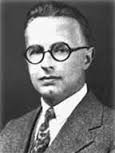 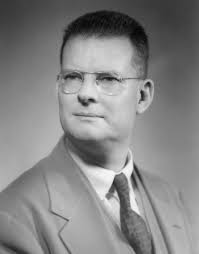 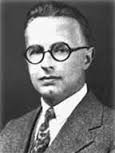 SHEWHART, A. Walter ( 1881 - 1967 )
Ingénieur statisticien-mathématicien Américain
Concepteur du SPC  ( Statistical Process Control - Maîtrise Statistique des Processus )
Shewhart: Etudie la variabilité des processus de production à l'aide des méthodes statistiques et met en évidence les deux états possibles d'un processus :
 "état sous contrôle" et "état hors contrôle" statistique, il infirme ainsi la théorie de Taylor et démontre la limite des processus. 
Selon que le système des causes perturbatrices qui gouverne le processus est stable ou non. 
Il met en évidence la variabilité des résultats des processus de production..
Shewhart montre que le contrôle d'un processus était une opération  difficile à mettre au point et  qu'il nécessitait la collaboration de  nombreuses personnes occupant différents postes de  responsabilités ( un travail d'équipe)
Les travaux sur les cartes de contrôle ont pour origine une volonté politique de la direction du Département d’ingénierie de la Western Electric de définir scientifiquement une démarche d’assurance qualité reflétant «a Company-wide view» (1922).
Le 16 mai 1924 Shewhart  conçoit, à l'usage de l'usine de Hawthorne, le modèle de la  première carte de contrôle ( maîtrise ) statistique des processus (SPC).
1935 - A la suite des conférences données par  Shewhart à Londres, BSI publie la norme  BS 600 "Application of Statistical Methods to  Industrial Standardization and Quality Control".